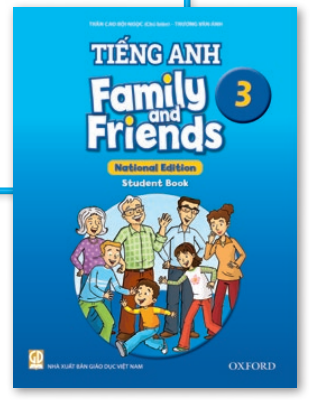 Unit 2
That is his ruler.
Lesson Five – Skills Time
Hello song
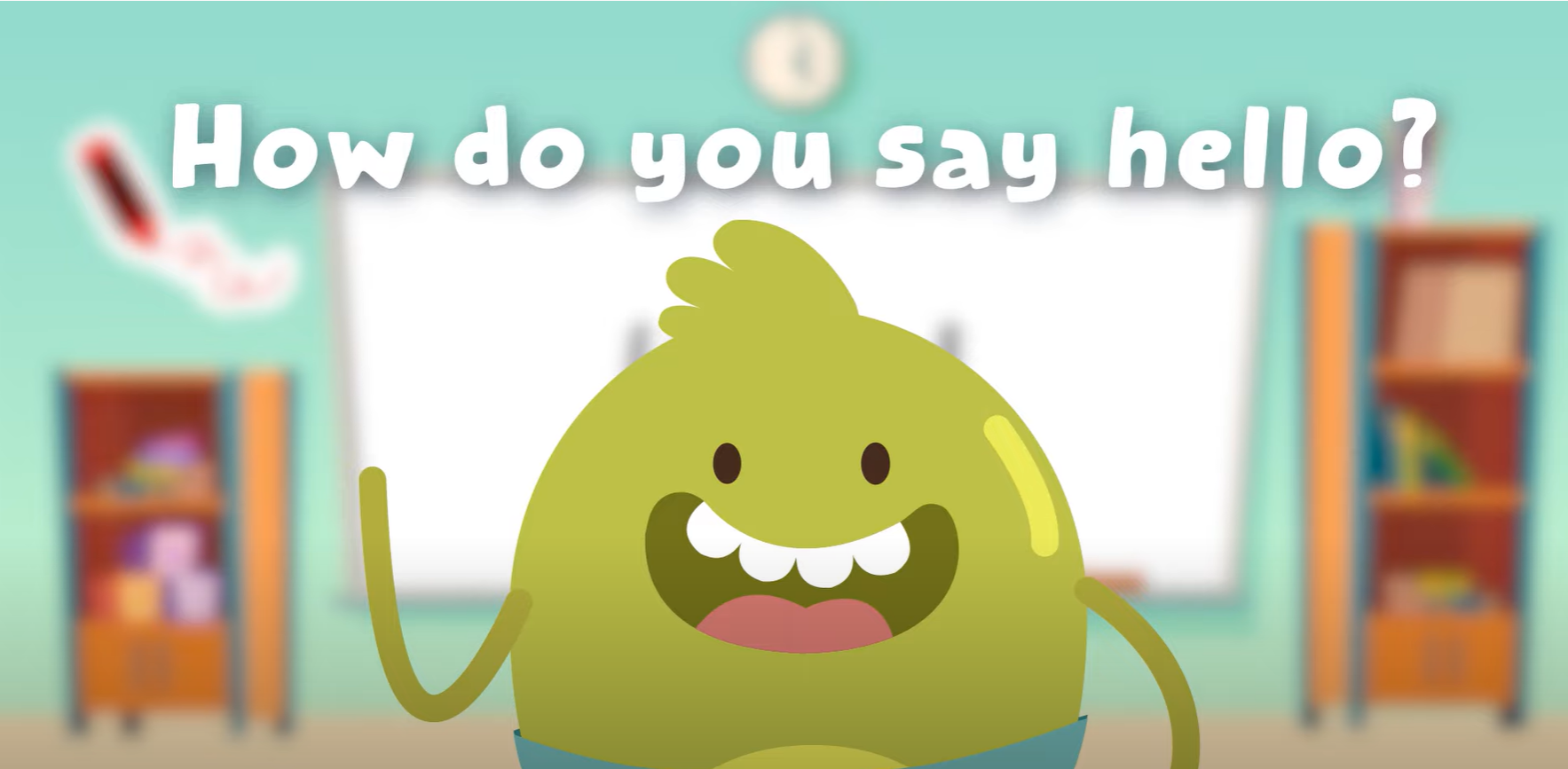 Give Me Five
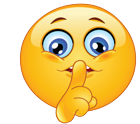 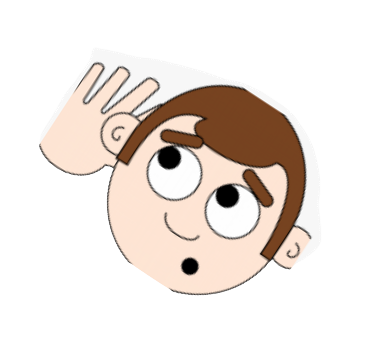 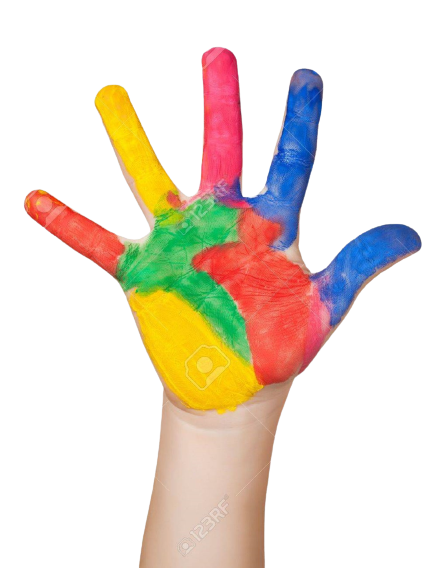 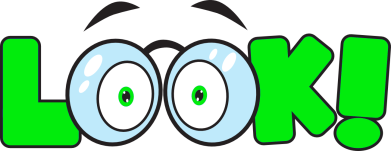 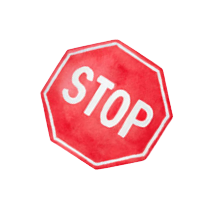 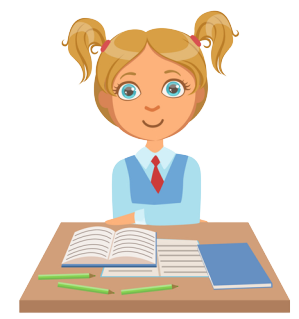 Look and Say
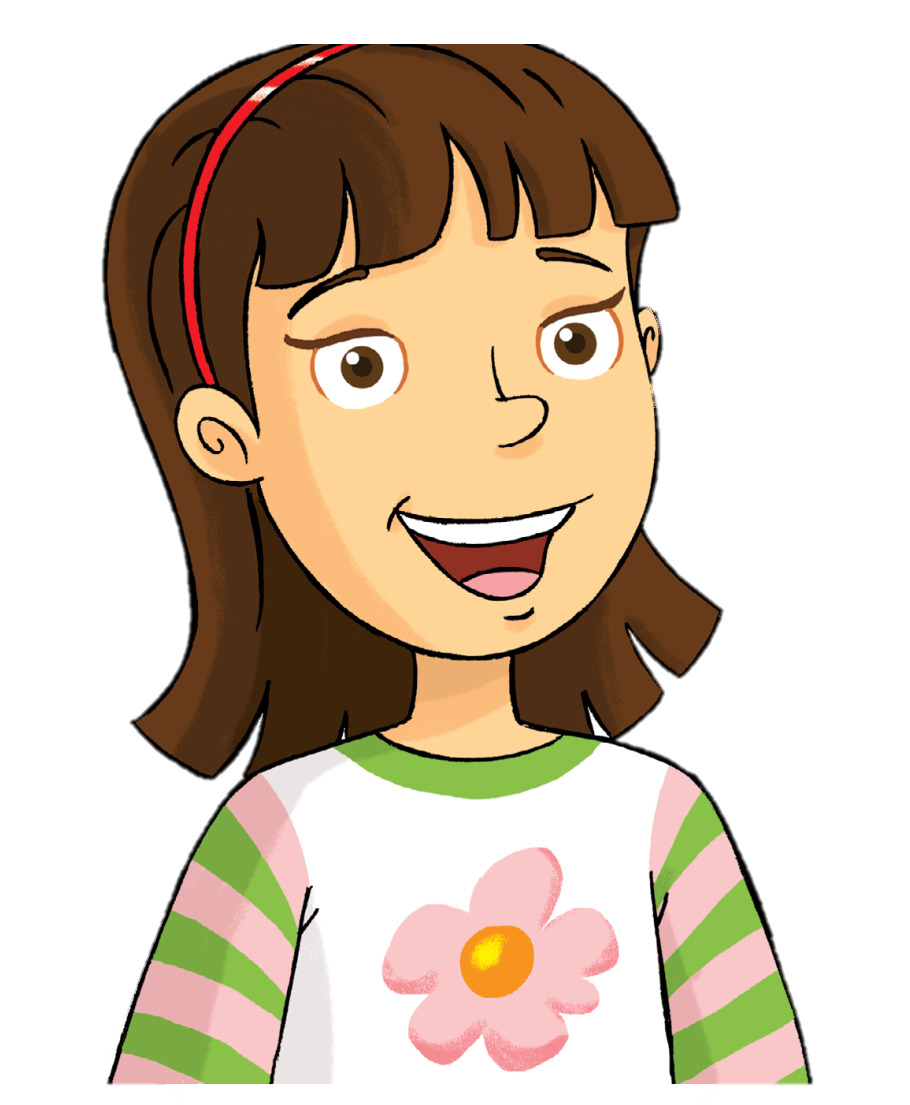 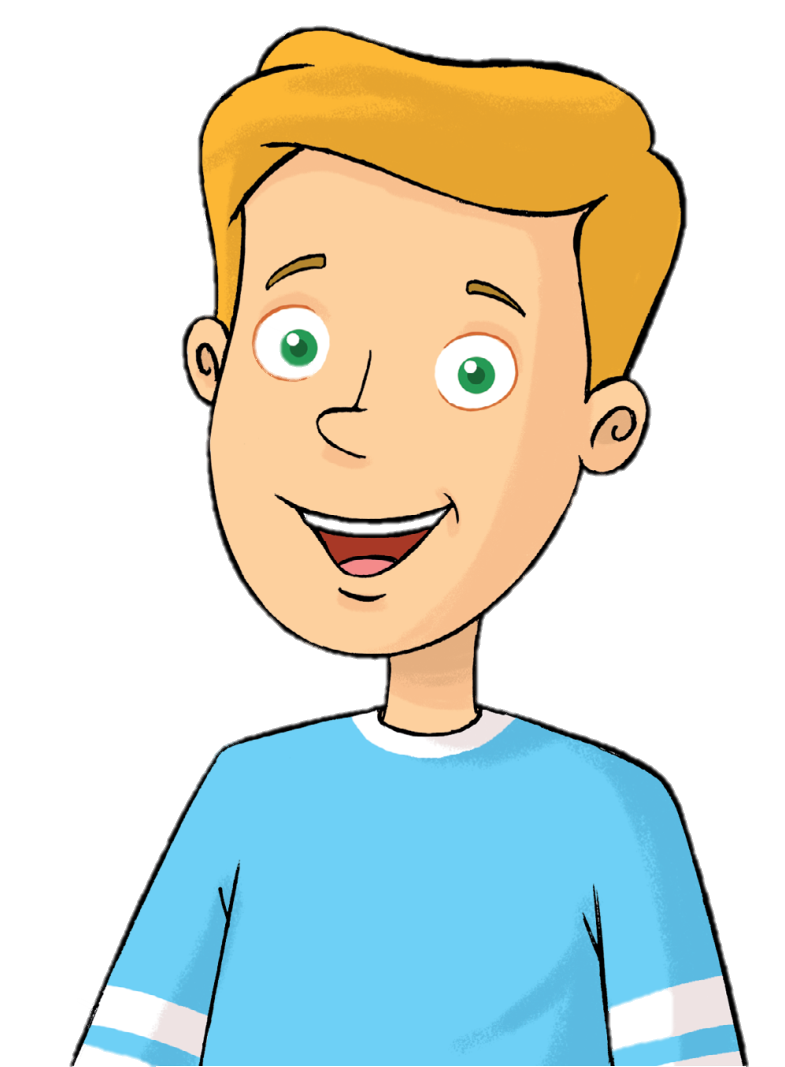 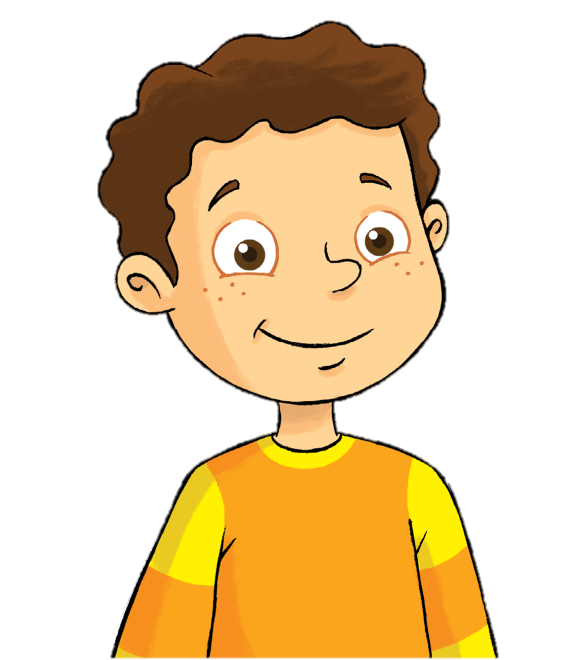 Rosy
Tim
Billy
Watch and Answer
Listen and point
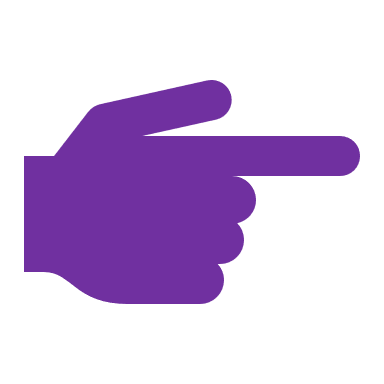 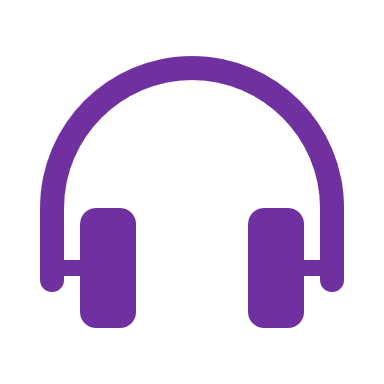 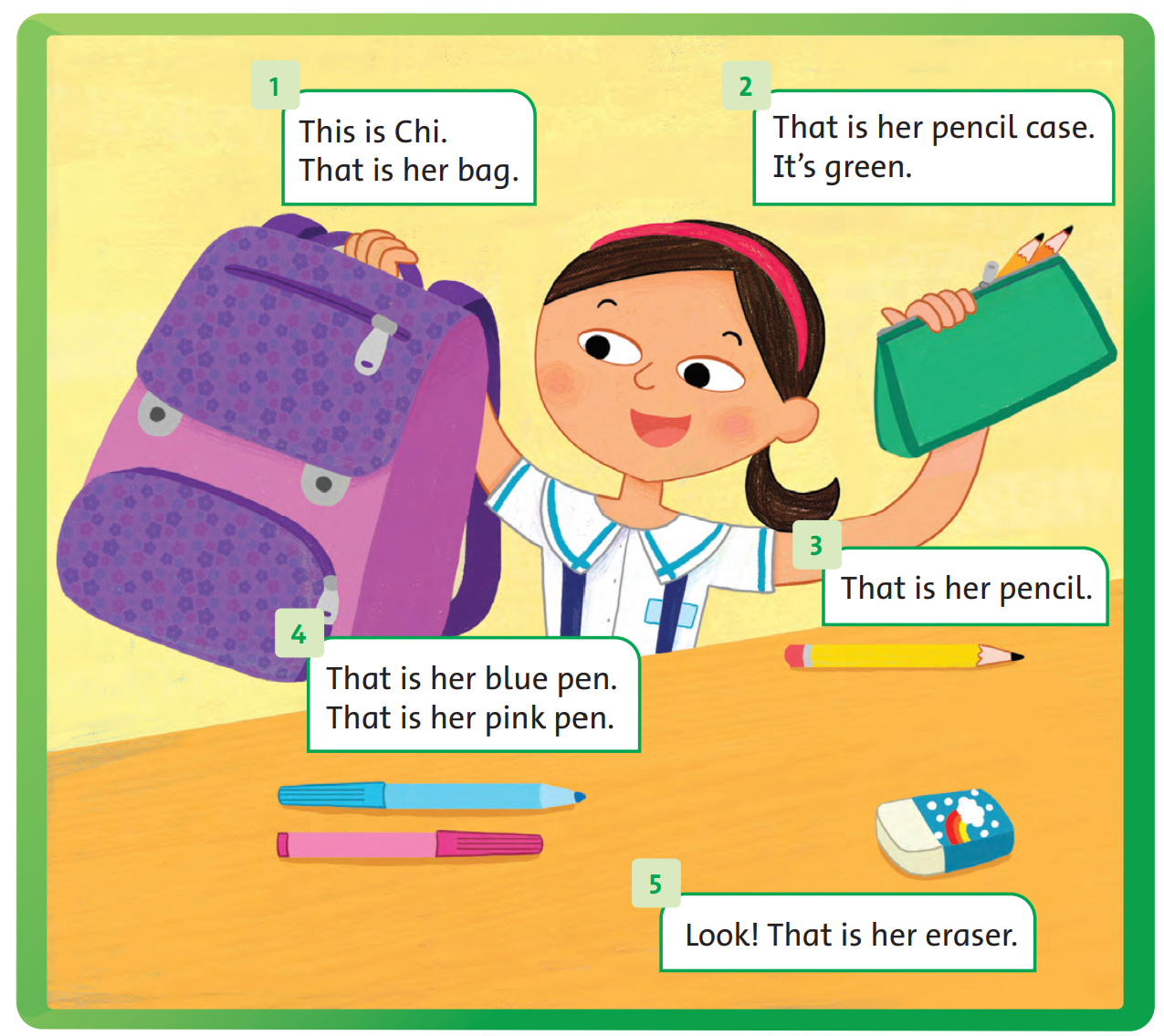 Listen and repeat
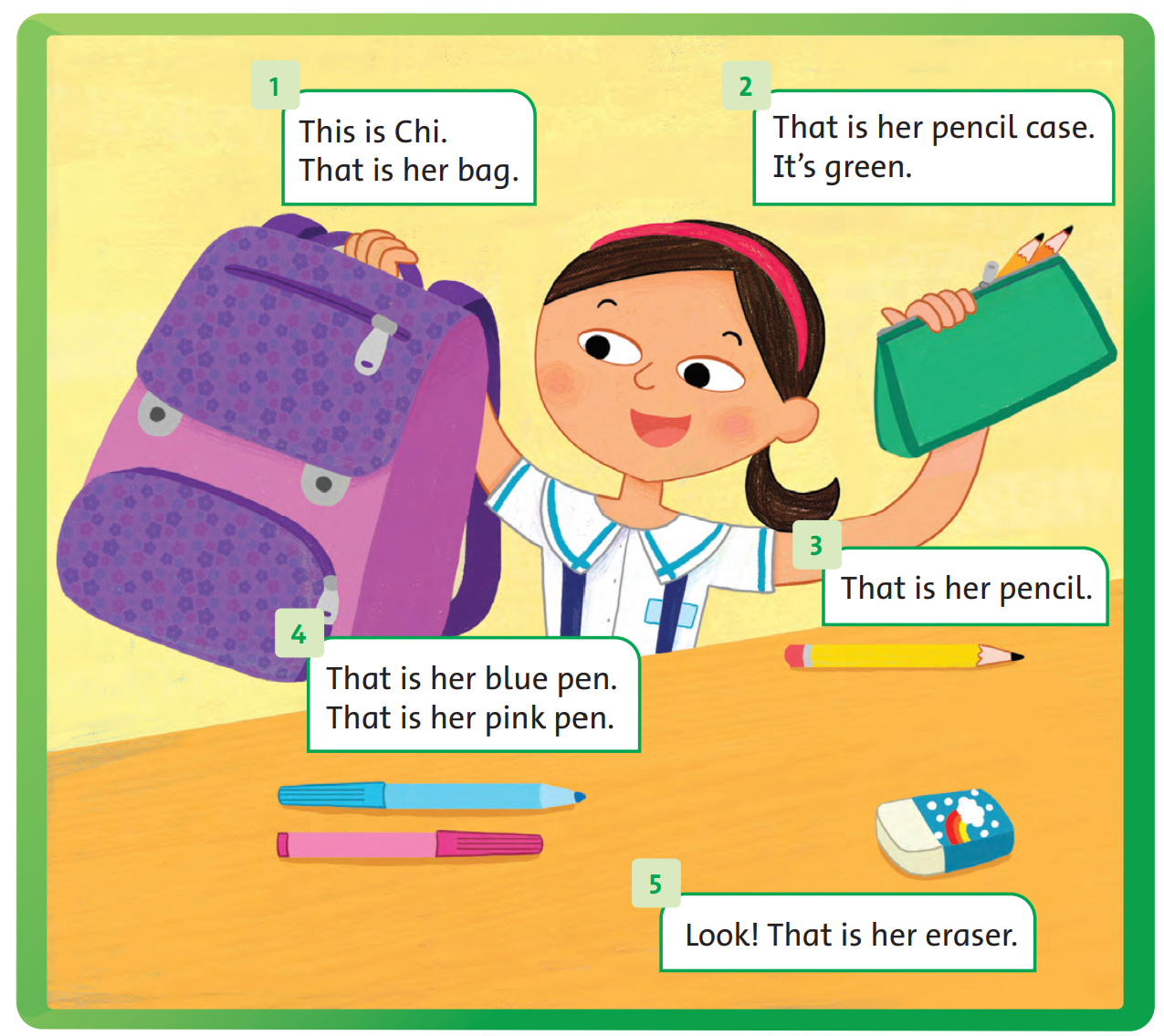 Read and Answer
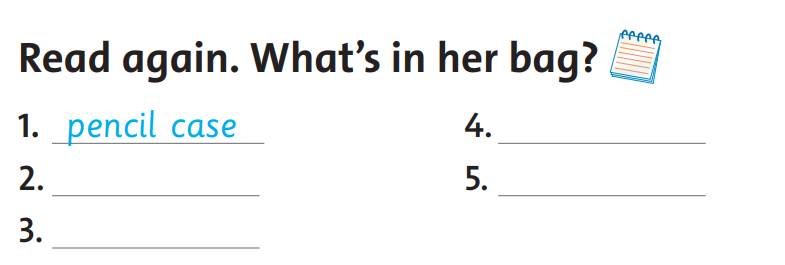 a pencil
a blue pen
an eraser
a pink pen
Game
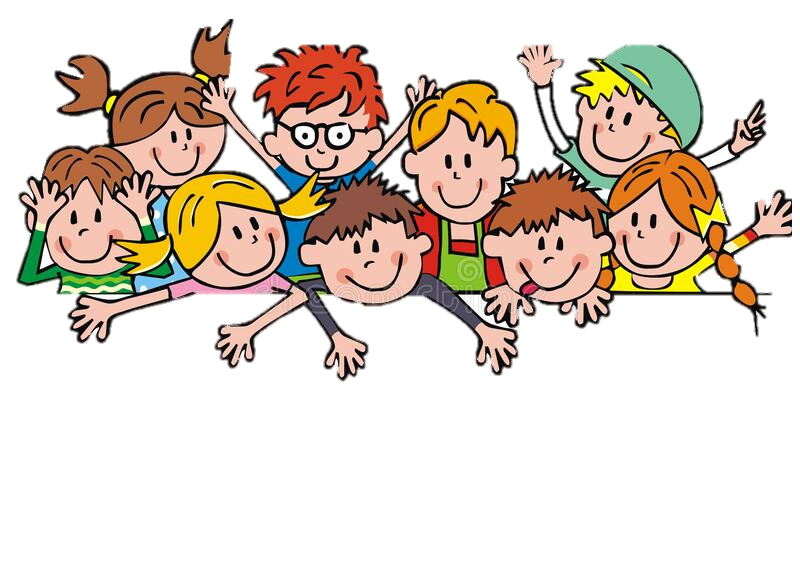 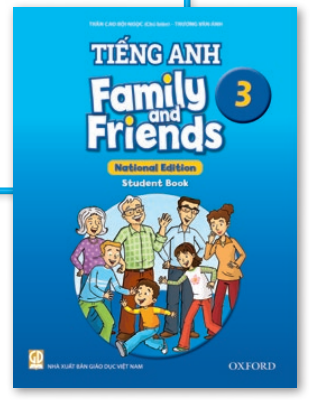 Goodbye! See you later!
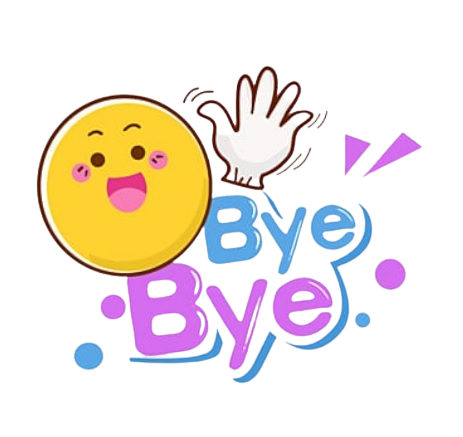 [Speaker Notes: Click to the picture of a smiley face to play the Goodbye song.]